Grade
1st
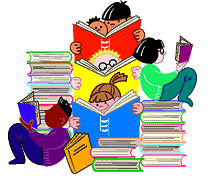 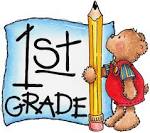 Quarter 3 Pre-Assessment
Teacher Directions
Sequential Steps toward Standard Mastery.
Reading
12 Selected-Response Items 
  1 Constructed Response 
Research
  3 Constructed-Response
Writing
  1 Full Composition (Performance Task)
  1 Brief Write 
  1 Write to Revise 
Writing w/ Integrated Language
  1 Language/Vocabulary
  1 Edit/Clarify
1
Performance Task 
at Grade Level.
1st
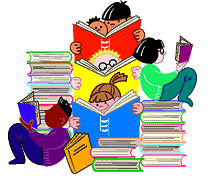 Quarter Three 
Pre-Assessment
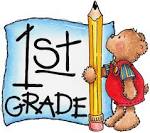 Note:  There may be more than one standard per target. Standards can have different DOKs per target.
  Actual assessed writing standards are boxed.
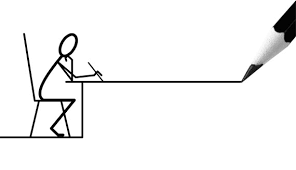 3
Performance Task:  Optional!
Background

This is a pre-assessment to measure the task of writing an informational  piece. Full compositions are always part of a Performance Task.   A complete performance task would have:

Part 1
A Classroom Activity (30 Minutes)
Activity should include… (group activity)
…vocabulary or language from either text that students are unfamiliar with.  The activity may also include an internet search or a read aloud about life cycles that are not directly pre-teaching any part of the assessment.
(35 minutes – Independent work)
Passages or Stimuli to Read 
3 Research Questions 
There may be other constructed response questions.
Part 2
An Informational Composition (70 Minutes)

Students should have access to spell-check resources but no grammar-check resources.  Students can refer back to their passages, notes and 3 research questions and any other constructed responses, as often they’d like.

Directions
30 minutes
You may wish to have a 30 minute classroom activity.  The purpose of a PT activity is to 
       insure that all students are familiar with the concepts of the topic and know and 
       understand key terms (vocabulary) that are at the upper end of their grade level (words
       they would not normally know or are unfamiliar to their background or culture).
       The classroom activity does not pre-teach any of the content that will be assessed!
35 minutes
Students read the passages independently.  If you have students who can not read
       the passages you may read them to those students but please make note of the
accommodation.   Remind students to take notes as they read.  During an actual SBAC   assessment students are allowed to keep their notes as a reference.
Students answer the 3 research questions or other constructed response questions. Students should also refer to their answers when writing their full opinion piece.
15 minute break
70 Minutes
4.     Students write their full composition (informational piece).

Scoring
An Informational Rubric is provided.  Students receive three scores:

Organization and Purpose
Evidence and Elaboration
Conventions
4
Describing Experiences Classroom Activity 
Give Before the Performance Task 
This classroom pre-activity follows the Smarter Balanced Assessment Consortium general design of contextual elements, resources, learning goals, key terms and purpose [http://oaksportal.org/resources/]
The content within each of these was written by……

The Classroom Activity introduces students to the context of a performance task, so they are not disadvantaged in demonstrating the skills the task intends to assess. 

Contextual elements include:

an understanding of the setting or situation in which the task is placed
potentially unfamiliar concepts that are associated with the scenario
key terms or vocabulary students will need to understand in order to meaningfully engage with and complete the performance task

The Classroom Activity is also intended to generate student interest in further exploration of the key idea(s). The Classroom Activity should be easy to implement with clear instructions. 

Please read through the entire Classroom Activity before beginning the activity with students to ensure any classroom preparation can be completed in advance. Throughout the activity, it is permissible to pause and ask students if they have any questions.

Resources needed:

Chart paper, white board or chalkboard, markers or chalk
Some method of displaying ancillary materials*
Colored copies of pictures

Learning Goals:

Students will understand the context of the key concepts related to the topic:
     how characters respond to experiences  
     how characters describe their experiences


Students will understand the key terms:
Note: Definitions are provided here for the convenience of facilitators. Students are expected to understand these key terms in the context of the task, not memorize the definitions. 

experiences
narrative
feel

[Purpose: The facilitator’s goal is to …. 

Help students understand how characters respond to and describe their experiences.


*Facilitators can decide whether they want to display ancillary materials using an overhead projector or computer/Smartboard, or whether they want to produce them as a handout for students.
Describing Experiences Classroom Activity…

Facilitator says: “Today, we will get ready for the Narrative Writing Performance Task where you will be writing a make believe story. Remember, a narrative is a story that describes events that have happened. ”

Facilitator says: “Do you know what every story needs to have?”

Possible student responses: 
Beginning, middle, end
Characters
Setting
Plot
Problem
Solution

[Write down student responses on board. If students do not come up with reasonable or relevant responses, use the examples from the possible student answers above.]

Facilitator says: “Today, we are going to focus on characters. I’m going to show you some pictures and we are going to look at the pictures to see how the characters might be feeling.”

[Show picture of dinosaur]
Facilitator says: “ I have a picture of a dinosaur. I am looking at the dinosaur and the other objects in the picture.  I notice that he is in bed. Next to him are tissues, flowers and a get well card. I think he might be sick. Sometimes when I get sick people send me cards.

Facilitator says:  “You can usually tell how a character feels by the clues from the pictures and story.  Now I am going to show you more picture and you will get a chance to figure out how you think characters are feeling.”

[Show students the picture of the Frog and Toad]

Discussion question: “What clues can you use from this picture to figure out how a character is feeling in a story? Turn to your partner and talk about this question.”

[Give students one minute to discuss with partners]

Possible student responses: 
They’re hungry
They like cookies
They are happy

[Write down student responses on board. If students do not come up with reasonable or relevant responses, use the examples from the possible student answers above.]
[Show students the picture of David ]

Discussion question: “What clues can you use from this picture to figure out how a character is feeling in a story? Turn to your partner and talk about this question.”

[Give students one minute to discuss with partners]

Possible student responses:
He is feeling silly
He has a lot of energy
He is feeling artistic


[Write down student responses on board. If students do not come up with reasonable or relevant responses, use the examples from the possible student answers above.]

[Show students the picture of The Lorax]

Discussion question: “What clues can you use from this picture to figure out how a character is feeling in a story? Turn to your partner and talk about this question.”

[Give students one minute to discuss with partners]

Possible student responses: 
He is feeling sad
He is wondering what happened
He is upset


[Write down student responses on board. If students do not come up with reasonable or relevant responses, use the examples from the possible student answers above.]

Facilitator says: “In your performance task, you will be learning more about describing characters and how they feel. The group work you did today should help prepare you for the research and writing you will be doing in the performance task.”
ancillary materials
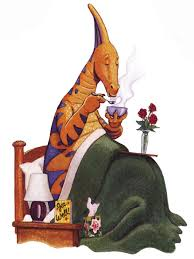 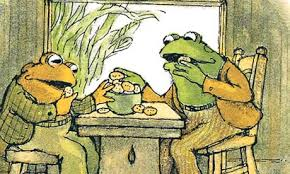 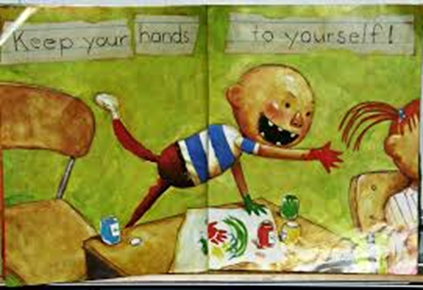 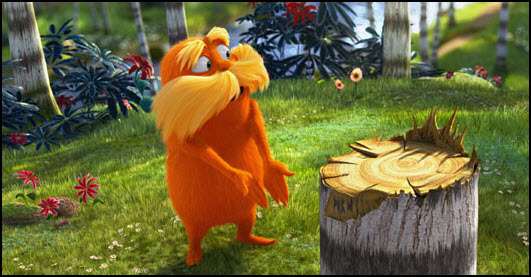 Order at HSD Print Shop…
http://www.hsd.k12.or.us/Departments/PrintShop/WebSubmissionForms.aspx
Directions
The HSD Elementary assessments are neither scripted nor timed assessments.   They are a tool to inform instructional decision making. It is not the intent of these assessments to have students “guess and check” answers for the sake of finishing.

All students should “move toward” taking the assessments independently but many will need scaffolding strategies. If students are not reading at grade level and can’t read the text, please read the stories to the students and ask the questions.  Allow students to read the parts of the text that they can. Please note the level of  differentiation a student needed.
About this Assessment

This assessment includes:  Selected-Response (SR), Constructed-Response(CR), and a Performance Task (PT).
There are  NO Technology-enhanced Items/Tasks (TE) Note:  It is highly recommended that students have experiences with the following types of tasks from various on-line instructional practice sites, as they are not on the HSD Elementary Assessments: reordering text, selecting and changing text, selecting text, and selecting from drop-down menu
Pre-Assessment and Learning Progressions


The pre-assessments measure progress toward standard mastery.

Unlike the Common Formative Assessments which measure standard mastery, the pre-assessments are more like a base-line picture of a student’s strengths and gaps, measuring skills and concepts, students need “along the way,” in order to achieve standard mastery.














So what about a “post-assessment?”  There is not a standardized post-assessment.
The true measure of how students are doing “along the way,” is assessed in the classroom during instruction and classroom formative assessment.  For this reason The CFA’s are not called  “post-assessments.”  The CFAs measure the “end goal,” or standard mastery.  However, without the pre-assessments, how will we know what our instruction should focus on throughout each quarter?

Learning Progressions: are the predicted set of skills needed to be able to complete the required task demand of each standard. The learning progressions were aligned to Hess’ Cognitive Rigor Matrix.

The pre-assessments measure student proficiency indicated on the boxes in purple (adjustment points). These points are tasks that allow us to adjust instruction based on performance.  For instance, if a student has difficulty on the first “purple” adjustment point (DOK-1, Cf) the teacher will need to go back to the tasks prior to DOK-1 Cf and scaffold instruction to close the gap, continually moving forward to the end of the  learning progression.

There is a Reading Learning Progression checklist for each standard in each grade that can be used to monitor progress.  It is available at:
Example of a Learning Progression for RL.2.1
Pre-Assessments Measure Adjustment Points (in purple)
CFA
RL.2.1 grade-level standard assessment.
After the pre-assessment is given, Learning Progressions provide informal formative assessment below and near grade-level  “tasks” throughout each quarter.
END of  QTR
Beg. of QTR
Throughout the QTR
http://sresource.homestead.com/Grade-2.html
11
Quarter Three: Reading Literature Learning Progressions 
The indicated boxes highlighted before the standard, are assessed on this pre-assessment. The standard itself is assessed on the Common Formative Assessment (CFA) at the end of each quarter.
12
Quarter Three: Reading Informational Learning Progressions  
The indicated boxes highlighted before the standard, are assessed on this pre-assessment. The standard itself is assessed on the Common Formative Assessment (CFA) at the end of each quarter.
13
Grade 1
Write one new key idea you learned about the main topic.
.
.
1
Instruct students to look at a part of the passage they liked or one you’ve chosen for them (a paragraph or section).

Ask students “Does this part of the paragraph or section tell you something new about the main topic? (remind them of the main topic). This is a key idea about the main topic.
Explain more key details about the new key idea you learned.  You can use words and pictures to tell about it.
Ask students to look for key details that explain more about the “something new.”

key details give evidence to support a key idea (or idea).

Example if the main topic is about dogs and ...

“The dog likes to play,” (is the key Idea),
Then some key details might be:
 the dog likes to play fetch.
 the dog likes to play with the ball.
2
Remember students will need to have a note-taking form for each passage.
3
Differentiation:

In grade one you can scaffold students by starting with writing just a key idea and move toward writing key details.   Students who would benefit from enrichment can continue on with more sections or paragraphs.

Students who need more direct instruction – teach each part in a mini lesson.  These concepts can be taught separately:

Main topic
Key Ideas
Key Details

ELL Students may need each part taught using language (sentence) frames emphasizing transitional words.
14
Name_____________________     Passage_________________

Write one new key idea you learned about the main topic.
Grade 1
Optional Informational Note-Taking Form
Explain more key details about the new key idea you learned.  You can use words and pictures to tell about it.
15
Determining Grade Level Text

Grade level text is determined by using a combination of both the CCSS new quantitative ranges and qualitative measures.

Example:  If  the grade equivalent for a text is 6.8 and has a lexile of 970, quantitative data shows that placement should be between grades 4 and 8.









Four qualitative measures can be looked at from the lower grade band of grade 4 to the higher grade band of grade 8 to  determine a grade level readability. 














The combination of the quantitative ranges and qualitative measures for this particular text shows that grade 6 would be the best readability level for this text.
To see more details about each of the qualitative measures please go to slide 6 of: http://www.corestandards.org/assets/Appendix_A.pdf
17
19
20
21
Performance Task:
You are going to write a narrative story.  This means it has a beginning, middle and an ending.  This is a make believe story.  In your story you will write about a character who is going to go on a long walk to learn more about the wind.  You will use details to help you write your story from all of the passages you have read.  Then, you will tell the following:

Where is the setting?  Who is the character?
What happened along the way?
What did the character see, hear and feel?
What did the character learn about the wind on the walk?
 
Exemplar Student Writing Sample:


JoJo was a rabbit sitting in his house hole with his mom.  He wanted to go outside but his mom said “It is too windy.”    “Please, please,” he said.  I like the wind.  OK said mom.  We can go on a windy walk and you can learn about the wind. 


So, Mom and JoJo went walking in the wind.  JoJo said “What is that feeling?”  that is wind on your face mom said.  It is blowing air.  See the leaves blow off the trees?  “Will I blow away,” he said.  Next, JoJo’s ears blew straight up in the wind! Then, JoJo saw something strange.  Mom said it was windmill!  The wind made it turn around and around.  It made a motor go vroooom!  That made a big noise and scared JoJo.  What is that in the wind I see JoJo said?  Those are flower seeds!  The wind helps them by blowing them where they can grow!


Finally, It was time to go home.  It was windy but it was fun.  But JoJo missed his nice warm house hole in the ground.  JoJo learned that wind is blowing air and it can make things work like windmills.  It can blow seeds to make flowers.  After JoJo and mom got home they took a long nap.
Engages reader  and establishes storyline
Transitional words move story in event order.
Uses topic vocabulary from texts.
Conventions for grammar and mechanics are used appropriately throughout.  Dialogue is in the beginning stages.
Elaborates with concrete, sensory details and dialogue.
Has a clear and logical conclusion.
22
ELP 1st Grade Band Standards Organized by Modality
This performance task is based on writing.  As an option if you’d like to monitor growth for ELP as a second goal, teachers can choose to assess ELP standard 4 because it aligns with this specific performance task. Your student’s full composition can be analyzed to identify English language proficiency levels.  It is evident that students will be navigating through the modalities to get to the end product. However, it is important to keep in mind what the full opinion writing performance task is assessing and how deeply the student understands class content and language. The  ELP growth goal is to provide the “just-right scaffolds” for students to demonstrate their understanding in order for them to move from one proficiency level to the next.
Oregon ELP Standards Aligned with Performance Task, 2014; Arcema Tovar
Scoring Key:
Total # Correct
1
0 - 4
= Emerging
2
5 - 7
= Developing
3
8 - 10
= Proficient
4
11 - 12
= Exemplary
Grades K - 2: Generic 4-Point Narrative Writing Rubric
Quarter 3 Pre-Assessment Selected Response Answer/Points Key
26
Grade
1st
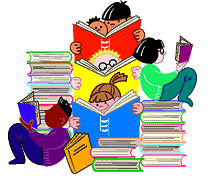 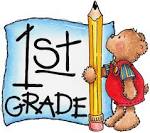 Student Copy
Pre-Assessment Quarter 3

Name____________________
Directions:
Read each story.
Then answer the questions about the story.
27
Student Directions:  

Part 1 

Your assignment:
You will read three texts.

Read  texts.

Take notes about the texts.

Answer the questions.

Part 2 
Your assignment:
You are going to write a narrative story.  This means it has a beginning, middle and an ending.  This is a make believe story.  In your story you will write about a character who is going to go on a long walk to learn more about the wind.  You will use details to help you write your story from all of the passages you have read.  Then, you will tell the following things in your story:

Where is the setting?  Who is the character?
What happened along the way?
What did the character see, hear and feel?
What did the character learn about the wind on the walk?


Plan your writing.  You may use your notes and answers.

Write – Revise and Edit your first draft.

Write a final draft about the character who is going on a long walk to learn more about the wind.

How You Will be Scored
28
Grade Equivalent:  1.7
Lexile:  620 
Mean Sentence Length:  11.47
Mean Log Word Frequency:  3.93  
Word Count:  218
The Wind and The Sunan Aesop Fable

One day the wind said to the sun, “I am stronger than you!” The sun said, “No, I am the strongest!”  The wind and sun argued back and forth most of the day.
 
The next day they started to argue again.  Then the wind and the sun looked down and saw a boy walking down the street.  The boy had on a long, heavy coat.  
 
First, the wind said, “I can take off the boy’s coat!”  But quickly afterwards, the sun said, “I can take off the boy’s coat!”  Again they argued and argued about who was the strongest of the two.
 
Will the sun win?  Will the wind win?  Who can take off the boy’s coat first? 
 
Then, the wind blew strong air, so strong that the boy could hardly walk. The harder the wind blew, the tighter the boy held unto his coat on.  The wind blew until he was tired, but he still could not take off the boy’s coat.
 
Now it was the sun’s turn.  He sent his light upon the boy.  The sun did not have to do much.  He shone upon the boy’s head and back, until the boy became so warm, that he took off his coat and sat under a shade tree.
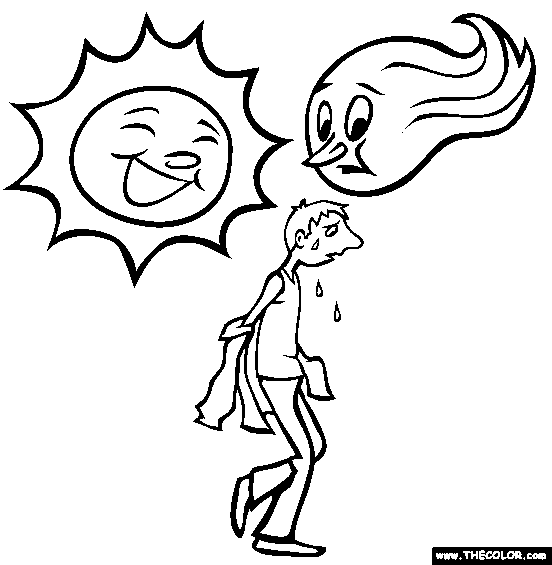 29
Why would the boy sit under the shade tree?

      
to cool down

He liked trees.

He was tired.
Read the sentence.

     The sun sent his light upon the boy.

    What does the sentence mean?

A.  The light shines on the boy.

The sun sat on the boy.

The sun had light.
30
How are both the wind and sun the same?

Both made the boy take off his coat.

Both could blow wind at the boy.

Each believed he was the strongest.
4. What two things did the boy do? Choose 2 answers.

  The boy held his coat on tight when the wind blew.

  The boy took off his coat when the sun sent light on him.

  The boy did not take off his coat.
31
5. What do the wind and the sun say to each other?

"I can take off the boy’s coat.”

“I can make the boy walk.”

 “I can make the boy warm.”
Which details explain why the sun was able to take off the boy’s coat?
      
 “I can take off the boy’s coat.”

 “He sent his light upon the boy.”

 “I am the strongest.”
32
33
Grade Equivalent:  1.2
Lexile:  670 
Mean Sentence Length:  11.13
Mean Log Word Frequency:  3.24
Word Count:  167
Wind
By Elizabeth Yeo
Article 1
 
1
Air is All Around You
Did you know that air is all around you? When air moves it makes wind and you can feel wind on your face. You can see wind blow leaves off a tree.
 


2
What Makes the Wind?
Do you know what makes the wind or have you ever wondered what makes the wind?
First, the sun heats the land and then the warm land air goes up to the sky and clouds.
There is cool air in the sky. When the cool air meets the warm air it makes the wind.





 
3
What Makes a Sea Breeze?
Do you like hard winds or soft winds? 
Some winds blow very hard but some winds blow softly.
 
Soft blowing wind is called a breeze. If you feel a soft wind in the summer at the beach, it is a sea breeze. Warm beach air rises up to the sky. The air above the sea is cool. When the cool sea air meets the warm beach air it makes a sea breeze wind.
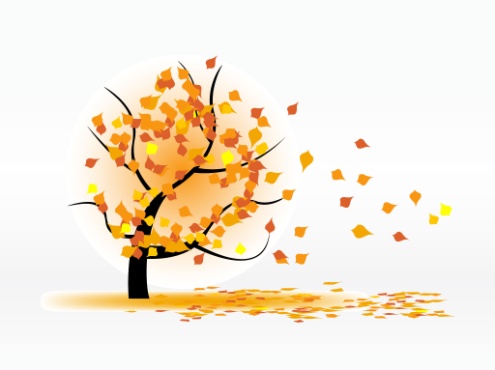 Sun warms the land.
Land warms the air.
Warm air rises.
Cool air moves down to meet the warm air.
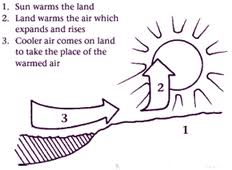 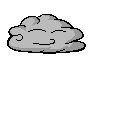 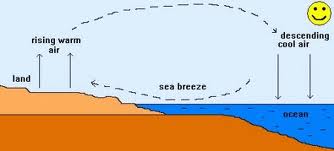 34
Grade Equivalent:  1.7
Lexile:  580 
Mean Sentence Length:  8.33
Mean Log Word Frequency:  3.43
Word Count:  125
What Can Wind Do?
By Elizabeth Yeo  
  Article #2

Did you know that wind is very important?  What can wind do?

1
Wind Makes Mountains
When wind blows and blows it picks up rocks and dirt and moves them to another place.  This makes mountains.  
It takes many years for 
mountains to form.




2
Wind Helps Plants
Wind helps plants.  It can make new plants by blowing their seeds to new places.


3
Wind Pushes Birds
Birds know where to fly because the wind pushes them in a certain   direction.  Wind can help push airplanes and kites too.






4
Wind Makes Energy
Windmills need wind to help make energy. First the wind blows. The wind moves the windmill’s blades.  Then the blades turn around and around.  When this happens it starts a motor. The motor helps make energy.
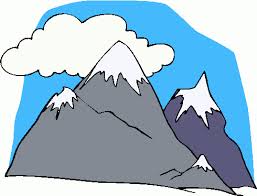 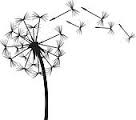 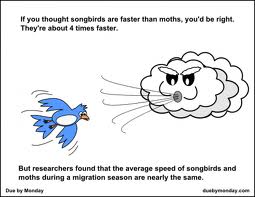 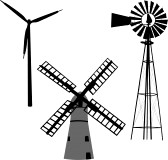 35
9.  Read the sentence.

      The wind pushes the birds in the right direction.  

      Which word means about the same as pushes?
       
    moves

    stops

    starts
10.  Read the sentence:

     Soft blowing wind is called a breeze. 
     
     Which phrase in the sentence tells you what a breeze is?

blowing wind

hard wind

soft wind
36
11.  Which sentence tells the most about the wind?

Some winds blow hard.

Some winds are soft.

Wind can do many things.
12.  Why does the author tell readers about warm and cool air?  Select the best reason.

 To help the reader know how warm air feels.

To help the reader understand what makes the wind.

To help the reader understand about cool air.
37
Look at both articles about wind. Which paragraph would you read to learn about hard and soft winds?  

Air is All Around You

Wind Makes Energy

What Makes a Sea Breeze?
14.   Which paragraph can tell you about how mountains are  made?

What Makes the Wind?

Wind Makes Mountains

Wind Makes Energy
38
39
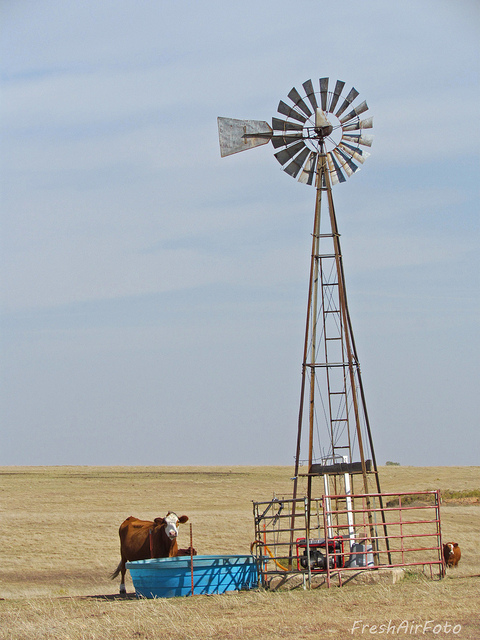 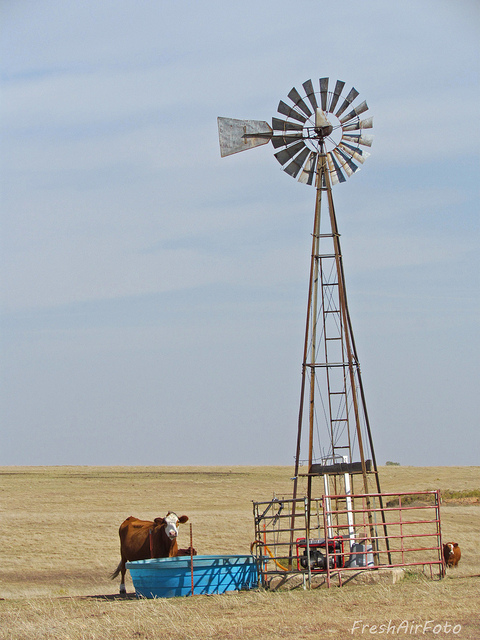 40
18. Read the paragraph a student wrote about the wind.

Revising a text W.3d elaboration Target 1b

     
       The wind blows and blows.  It blows dirt to make a mountain.  It blows seeds to help new plants grow. It blows windmills to make energy.  

Which sentence could be added to the end of the paragraph?

Many plants were started by seeds the wind blew.

I like how the wind blows.

The wind can do many things.
41
Which word or phrase helps the reader best understand the  meaning of the word form in the sentence below?

      It takes many years for mountains to form.

Language and Vocabulary L.1.6  Lang. Use Target 8

start



be made



begin
20. Read the sentence below. 
Edit and Clarify L.1.1d  Indefinite Pronouns Target 9

The boy saw _____ of the leaves blow off the tree.

       Which word should go in the blank to finish the sentence?

       A. many

       B. some

       C. any
42
Student Directions:  


Part 2 
Your assignment:
You are going to write a narrative story.  This means it has a beginning, middle and an ending.  This is a make believe story.  In your story you will write about a character who is going to go on a long walk to learn more about the wind.  You will use details to help you write your story from all of the texts you have read.  Then, you will write about the following:

Where is the setting?  Who is the character?
What happened along the way?
What did the character see, hear and feel?
What did the character learn about the wind on the walk?


Plan your writing.  You may use your notes and answers.

Write – Revise and Edit your first draft.

Write a final draft about the character who is going on a long walk to learn more about the wind.


How you will be scored
43
Performance Task
Name: ___________________________________
44
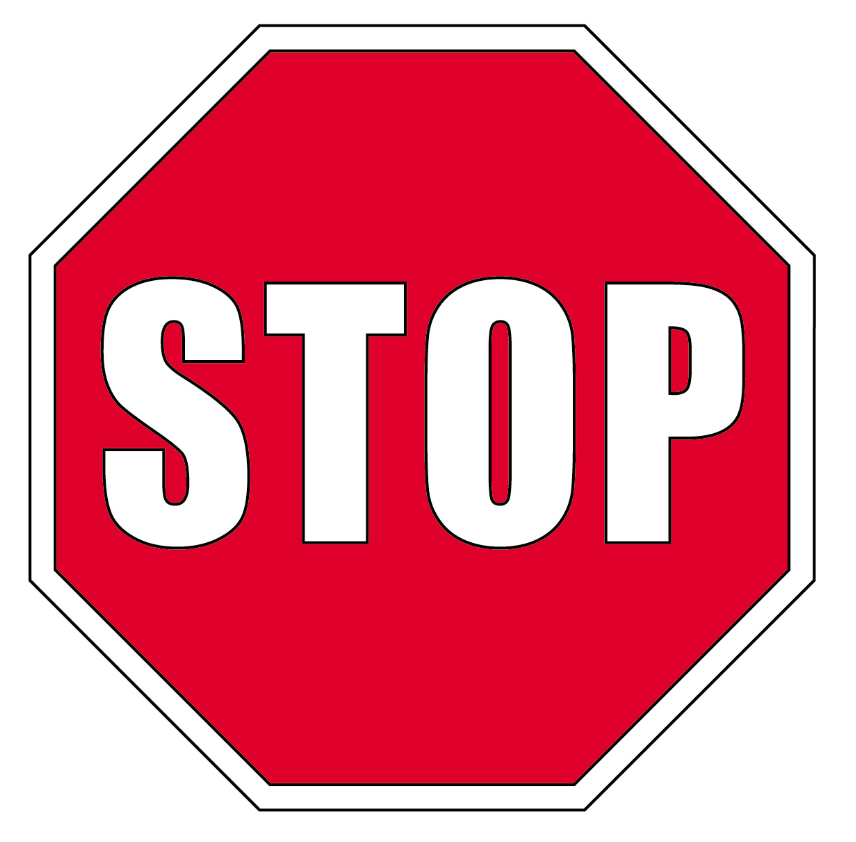 STOP
Close your books and wait for instructions!
45
Color the box green if your answer was correct. Color the box red if your answer was not correct.
46